WaterAid/ Keoma Zec
Climate change and its causes
Learning Question: 
What is climate change?

Learning Objectives:
I can explain the greenhouse effect.
I can explain what activities create climate change.
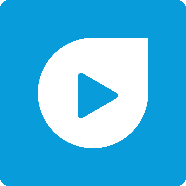 What is Climate Change?
[Speaker Notes: Link: https://youtu.be/y66KFJtmUuk  OR click the blue button in the top right hand corner to be taken to the video]
What is difference between Weather and Climate?
Weather:
Weather can be described as the condition of the atmosphere around us over a short period of time.

It is about being hot or cold, wet or dry, stormy or calm, cloudy or sunny.
Climate:
Climate is the average weather conditions over longer periods of time (years!) and over large areas (countries and continents).
Is it weather or is climate?
TASK: You will see some sentences about weather or climate on the screen. You need to decide whether that sentence is about weather or climate. 

Using your paddle show which of the two choices you believe is weather and which is climate.
Paddle for Weather or Climate Activity
Weather
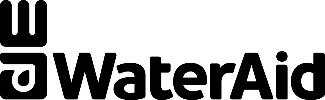 Paddle for Weather or Climate Activity
Climate
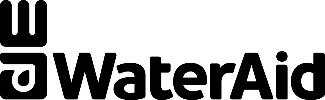 Is it weather or is climate?
Average rainfall in June is 62mm
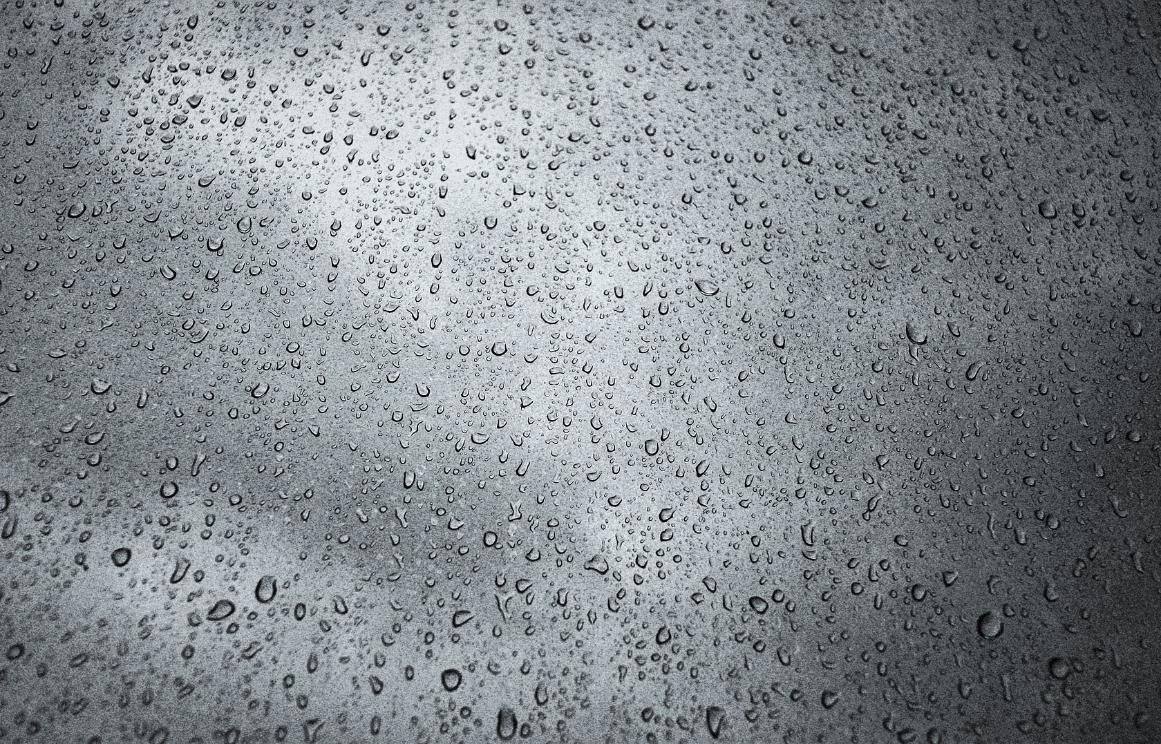 Is it weather or is climate?
Today is a sunny day
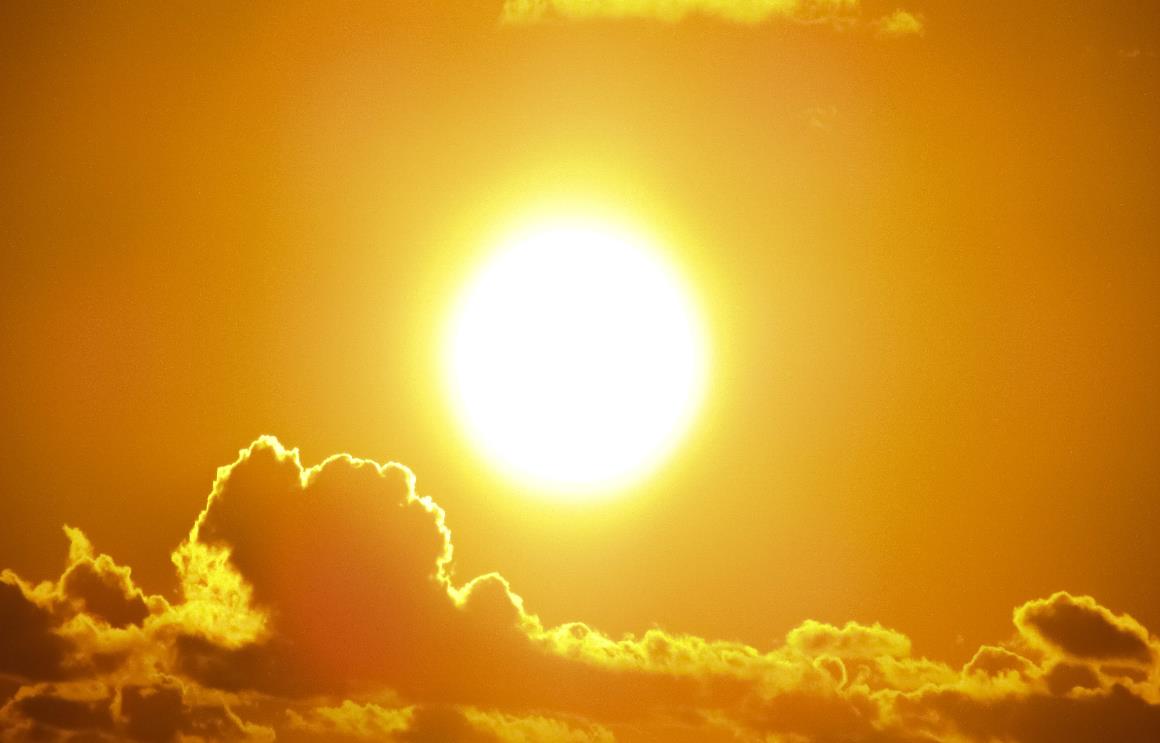 Is it weather or is climate?
Autumn in the UK usually looks like this
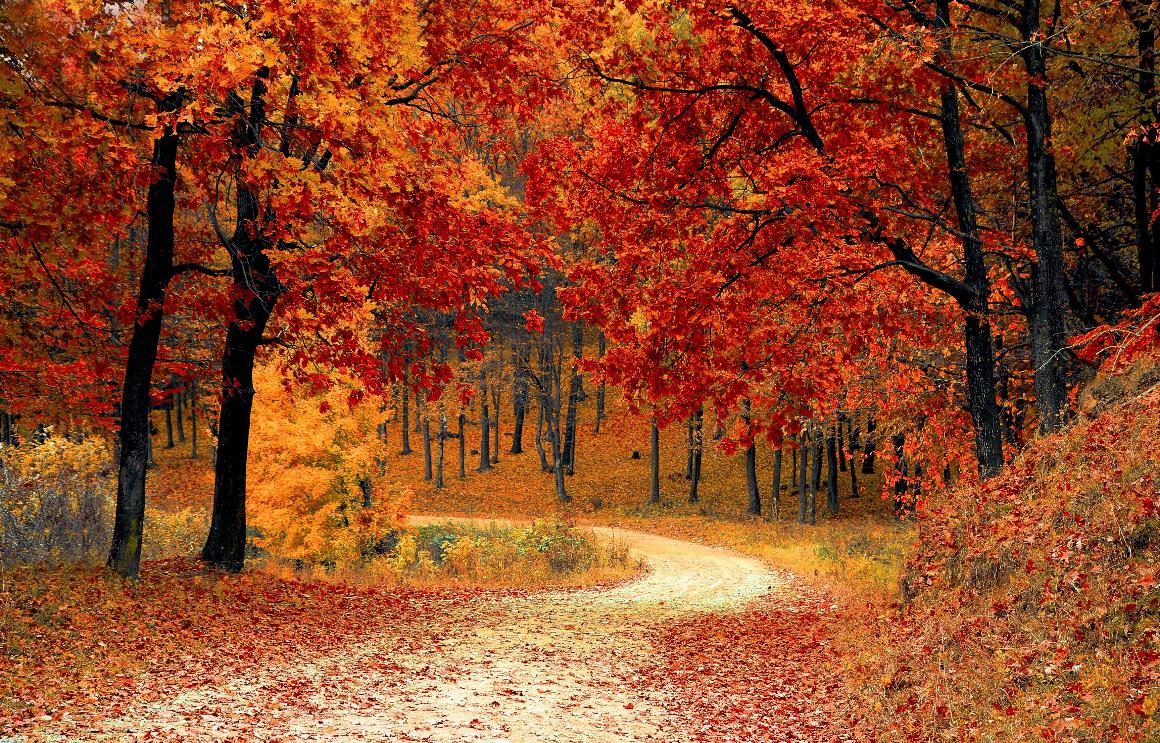 Is it weather or is climate?
The hottest summers in the UK have all happened since 2002
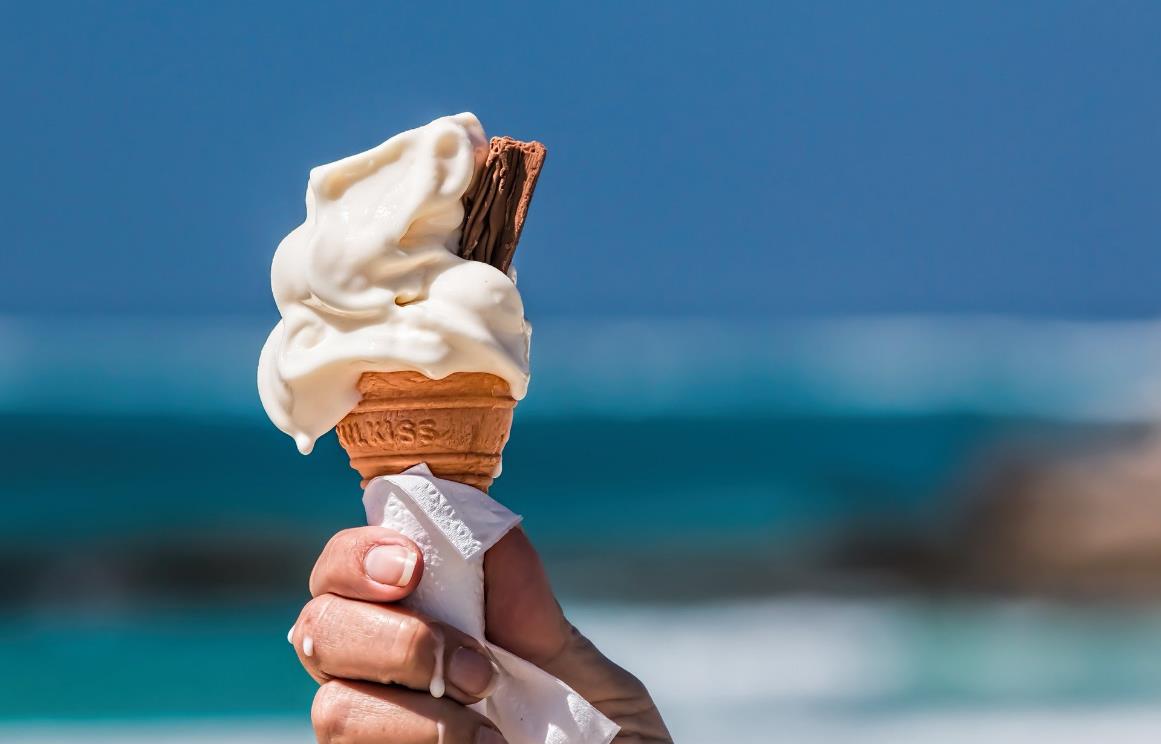 Is it weather or is climate?
There is a severe storm alert for tonight
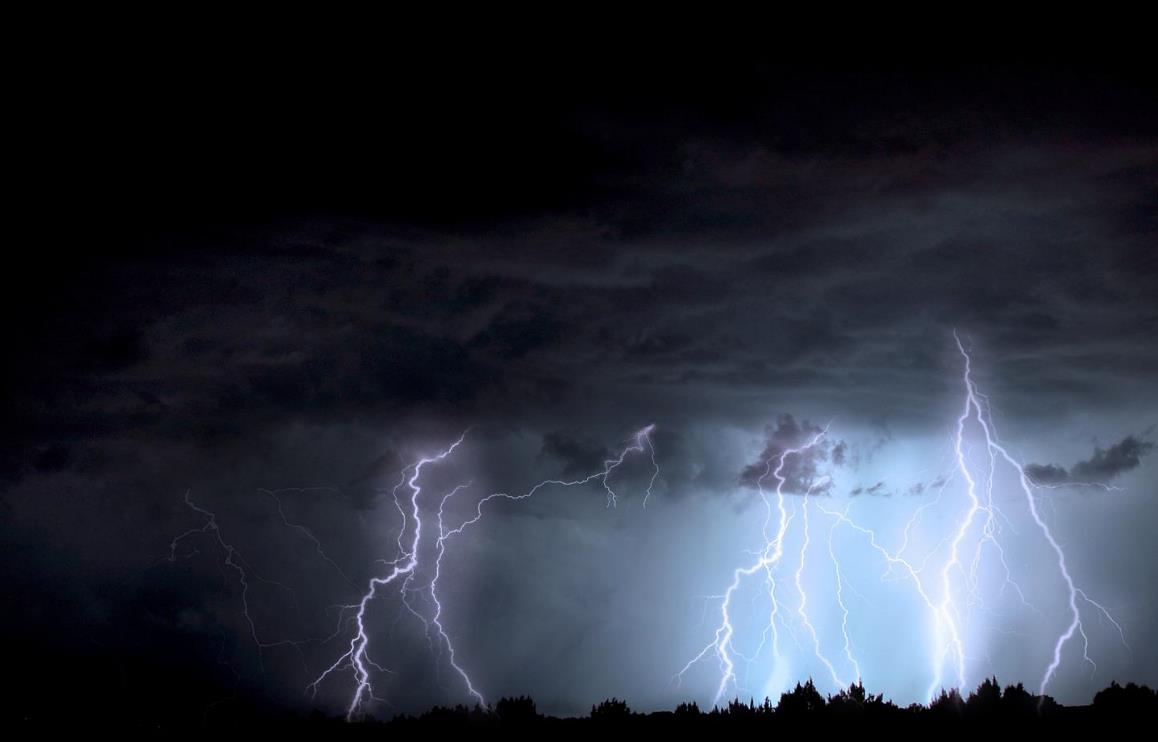 Is it weather or is climate?
It is going to be 26°C tomorrow with no clouds.
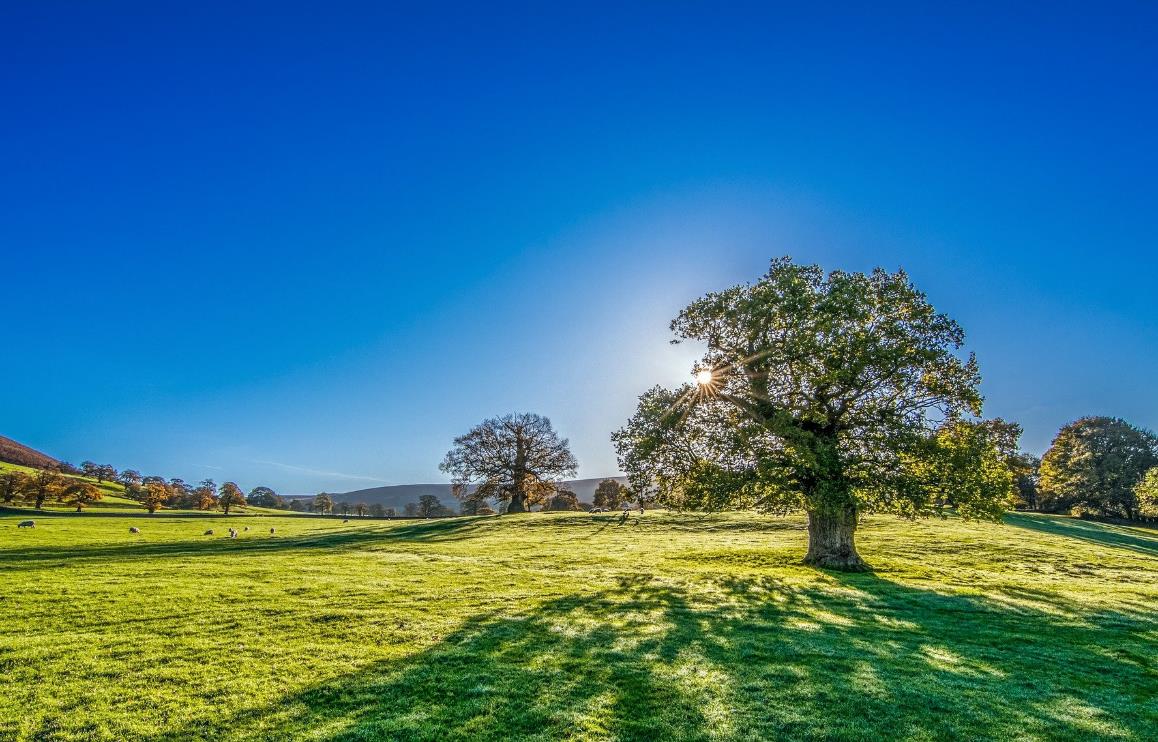 Is it weather or is climate?
It has rained everyday this week
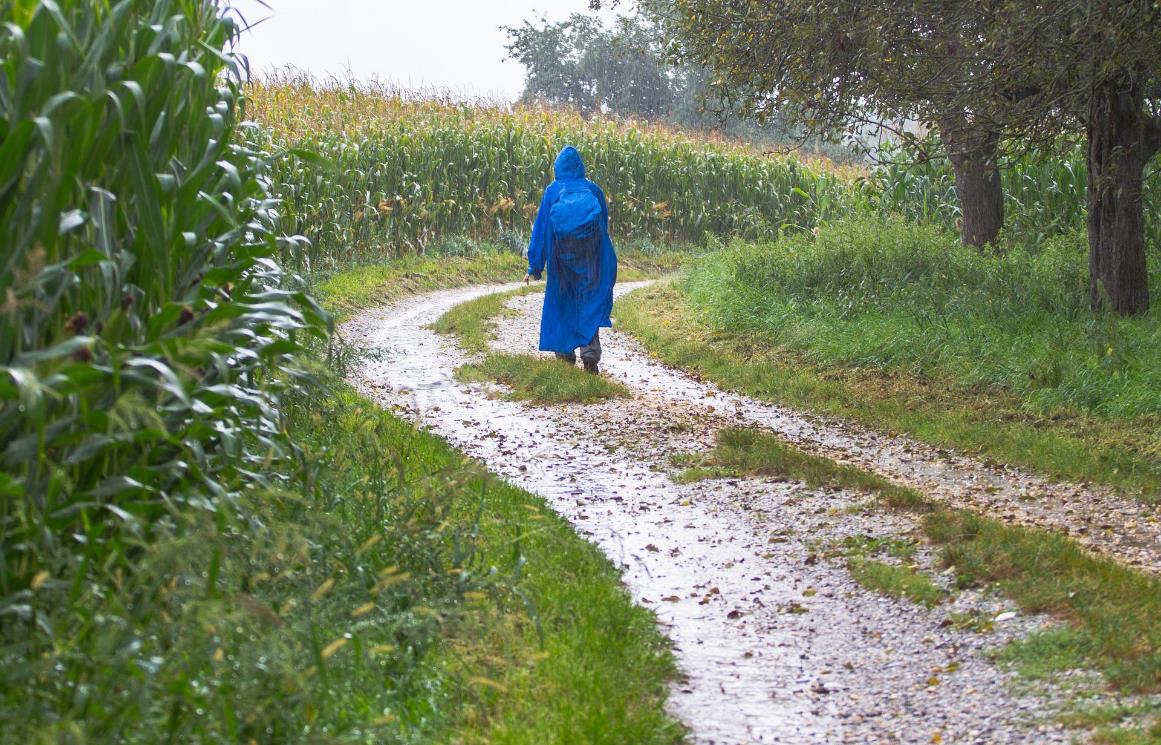 Is it weather or is climate?
It is more likely to snow in January than in August
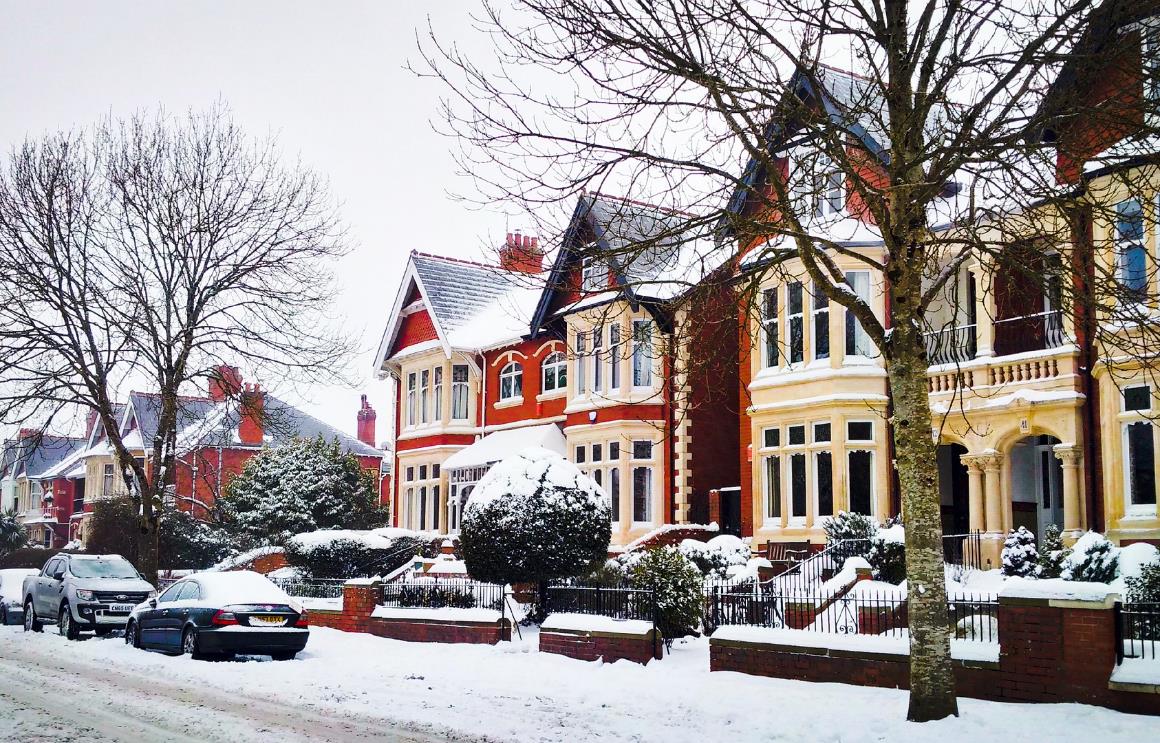 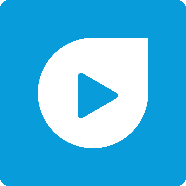 What is Climate Change?
[Speaker Notes: Link: https://youtu.be/y66KFJtmUuk?t=213 OR click the blue button in the top right hand corner to be taken to the video]
The Atmosphere
The atmosphere is made up of what we call “greenhouse gases”.
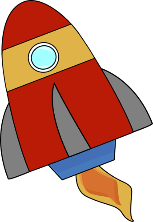 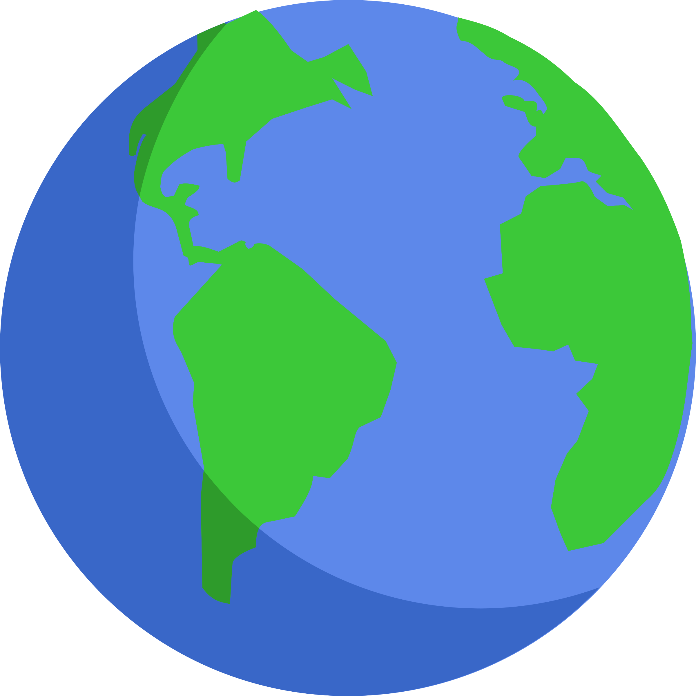 Two of these gases are carbon dioxide and methane.
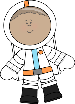 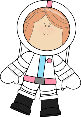 These gases act like a blanket keeping the earth and us warm and safe from space.
So that unlike astronauts we don’t need special suits to protect us!
The earth has a thick layer of air around it called the atmosphere.
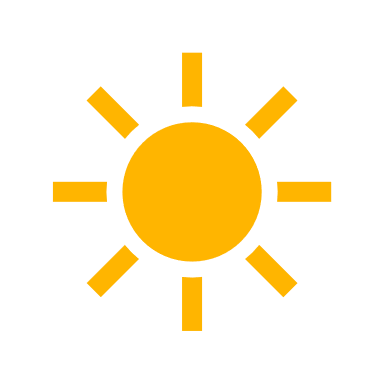 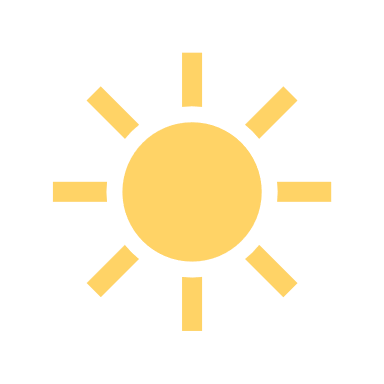 What is the greenhouse effect?
The sun shines on earth.
The gases carbon dioxide and methane catch most of this heat and keeps it on earth so we stay warm.
Some sunshine is reflected back into space.
The more carbon dioxide and methane in the world, the hotter we get!
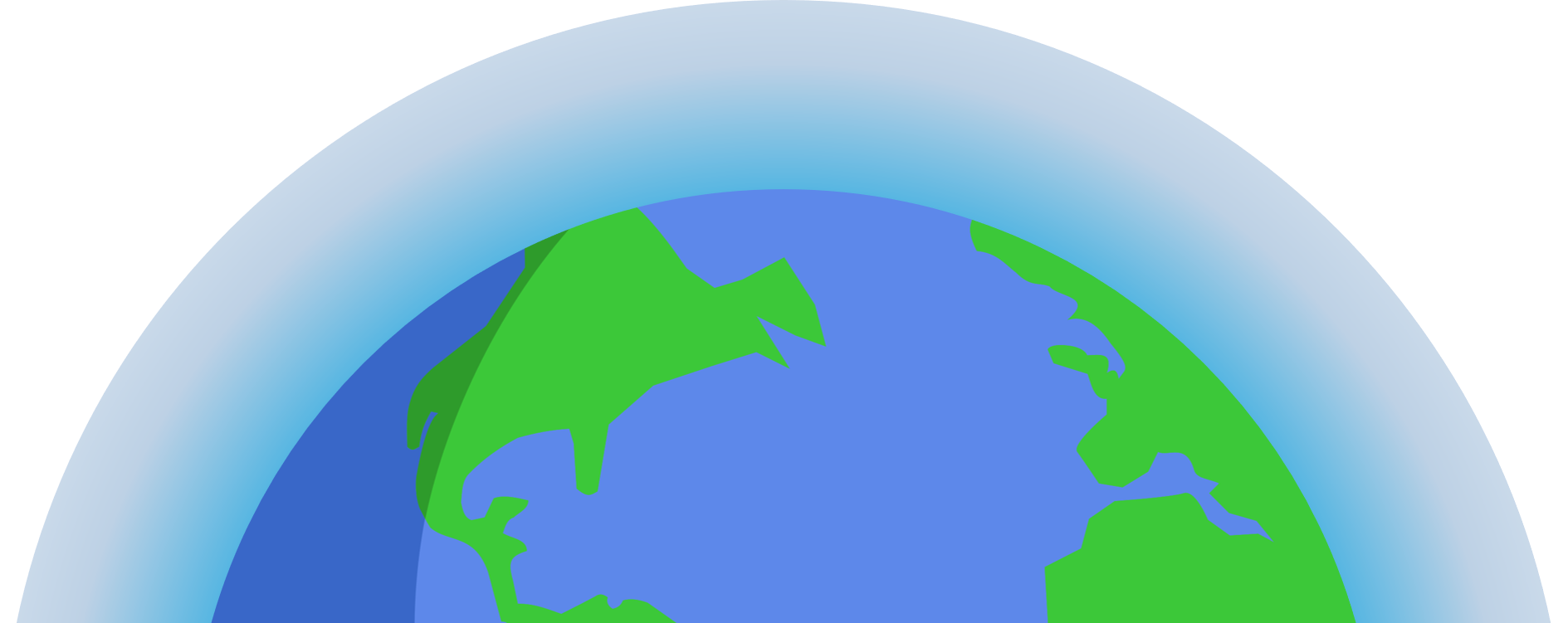 Some sunshine bounces off the atmosphere into space.
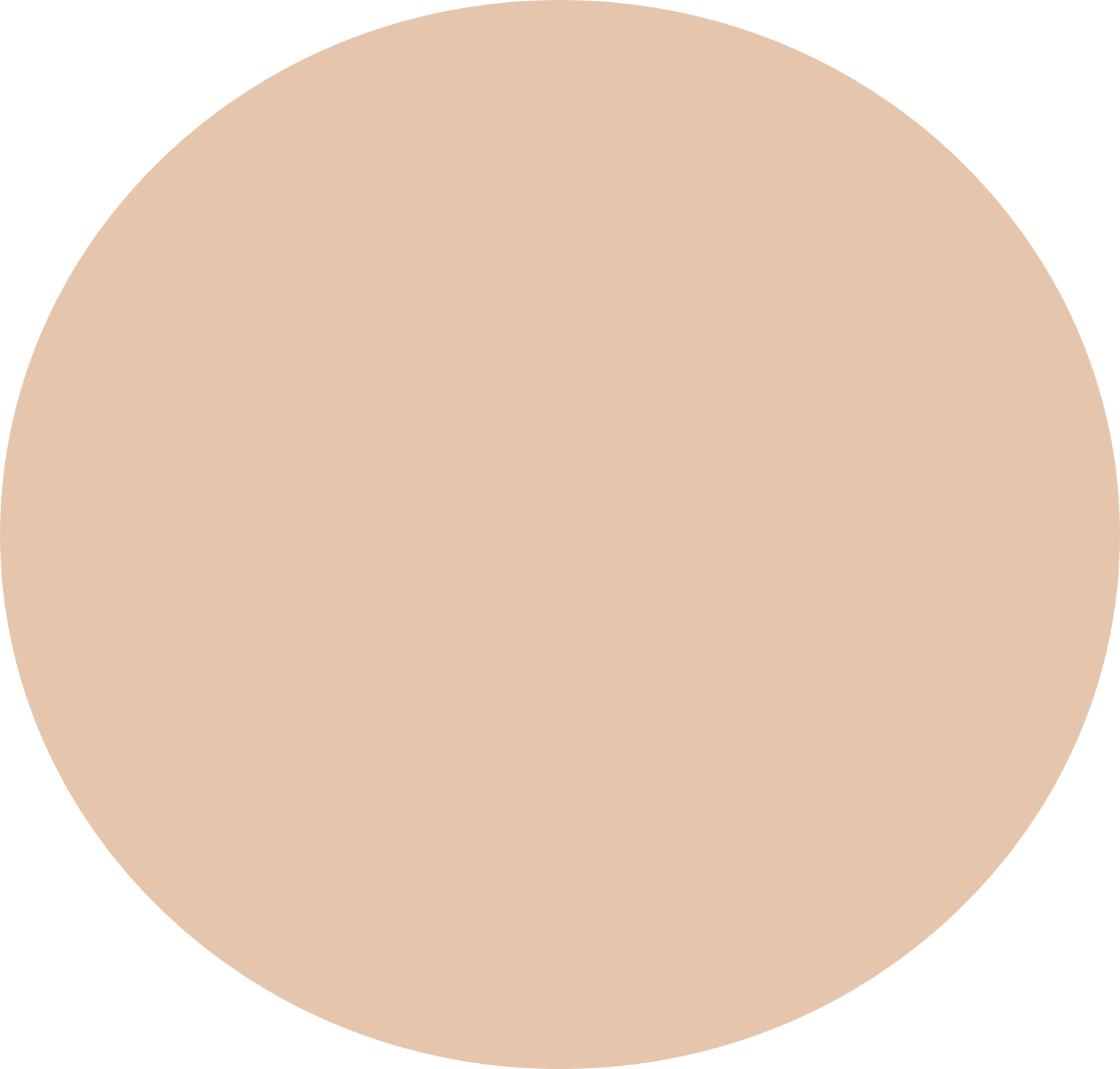 The heat can be reflected back out towards space.
½ of the sunshine reaches earth keeping us warm.
The enhanced greenhouse effect
The natural greenhouse effect is worsening because of the way that we live.
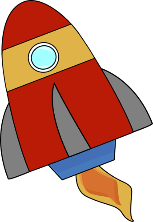 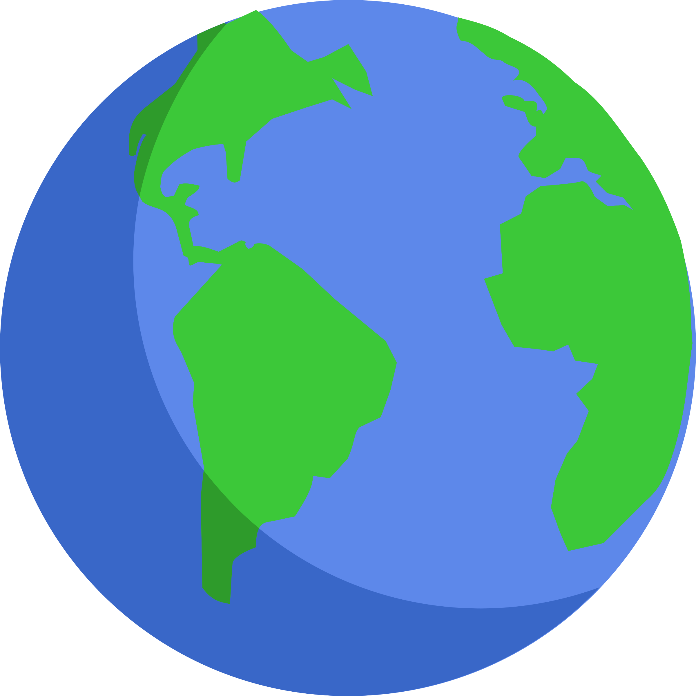 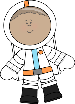 When there are too many greenhouse gases like carbon dioxide and methane released into the atmosphere the earth gets warmer.
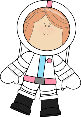 It is like making the blanket keeping earth warm and safe thicker.
What is Climate Change?
[Speaker Notes: Link: https://youtu.be/y66KFJtmUuk?t=74 OR click the blue button in the top right hand corner to be taken to the video]
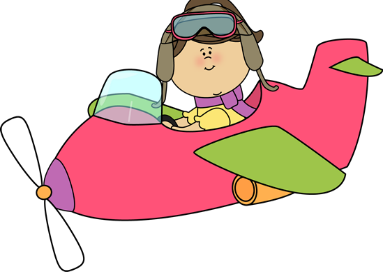 Where do you find greenhouse gases?
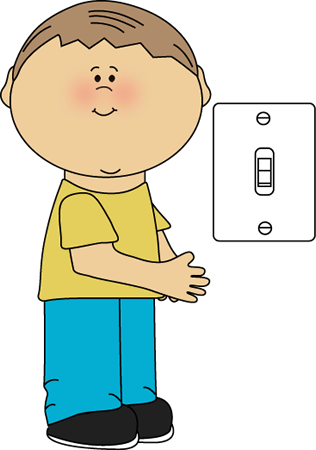 Task: Using the pictures on the next few slides, try to work out what is causing greenhouse gases.
Challenge: Can you think of other things that may produce these gases?
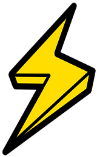 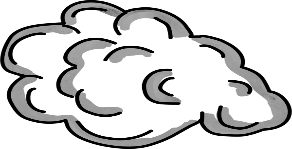 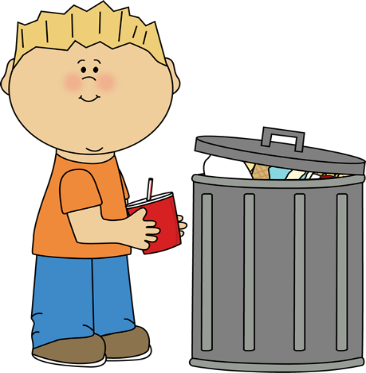 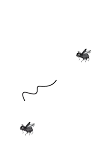 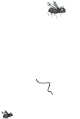 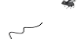 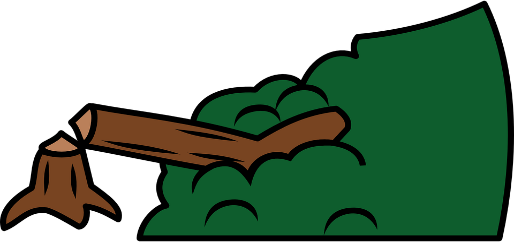 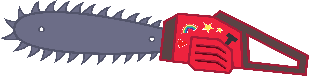 Can you guess the cause?
Farts and Breath!
When animals and people breath they produce carbon dioxide, when they fart they produce methane.
What is happening in this picture that might cause climate change?
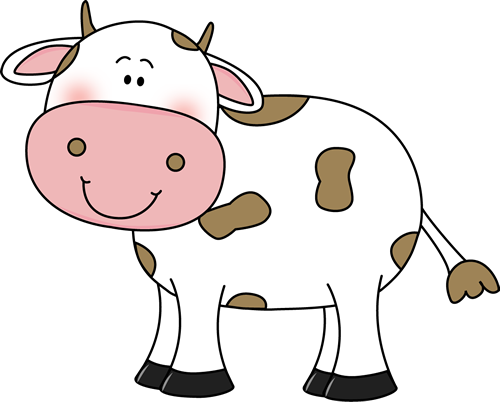 Can you guess the cause?
When we chop down trees they release carbon dioxide. This is called deforestation.
It also stops trees from absorbing carbon dioxide as they grow.
What is happening in this picture that might cause climate change?
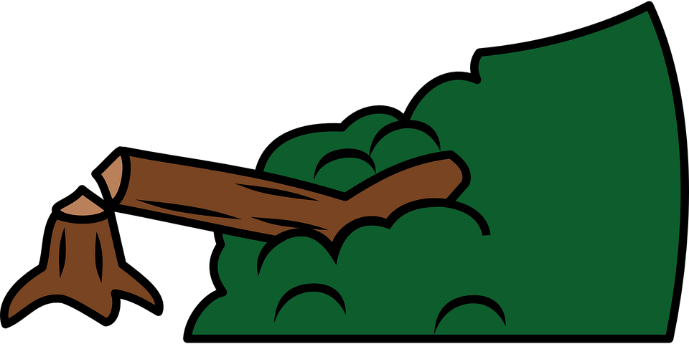 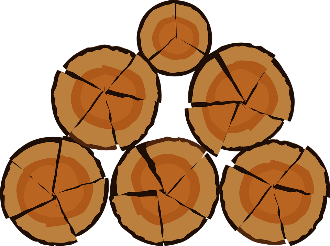 Can you guess the cause?
When we use cars and planes and other transport we release carbon dioxide and methane as they burn petrol to move.
What is happening in this picture that might cause climate change?
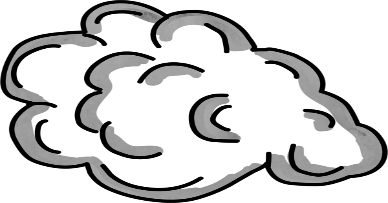 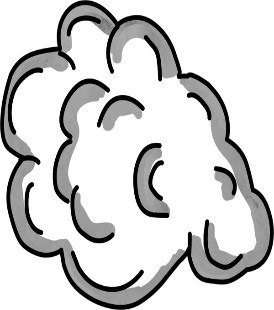 Can you guess the cause?
When we burn oil, gas and coal for electricity we release carbon dioxide into the air.
What is happening in this picture that might cause climate change?
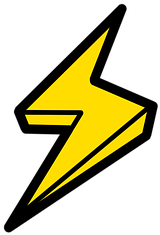 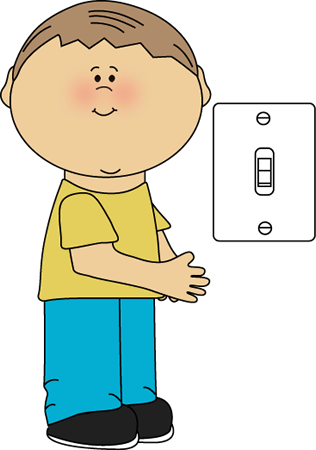 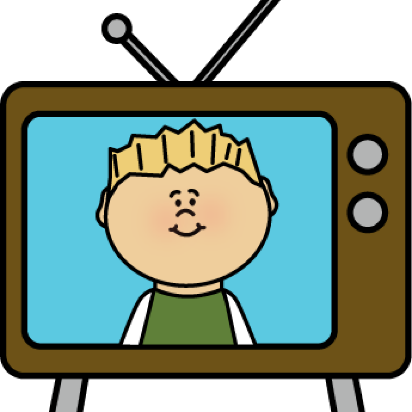 Can you guess the cause?
When volcanoes erupt they release carbon dioxide and other greenhouse gases in their smoke.
What is happening in this picture that might cause climate change?
Can you guess the cause?
When we throw food  in the bin it goes to landfill where it releases methane as it rots because it doesn’t get enough oxygen.
What is happening in this picture that might cause climate change?
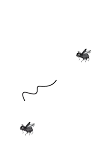 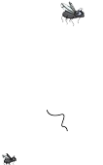 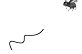 Can you guess the cause?
When we grow food we use fertilisers to help crops grow. These fertilisers have a greenhouse gas, nitrous oxide, in them.
What is happening in this picture that might cause climate change?
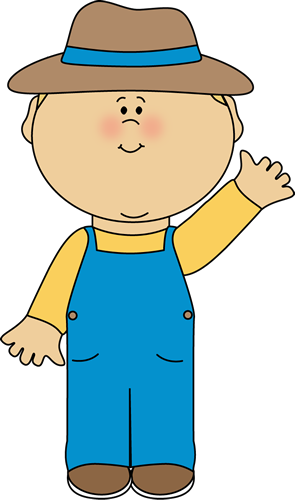 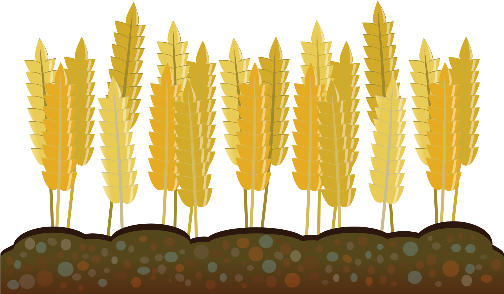 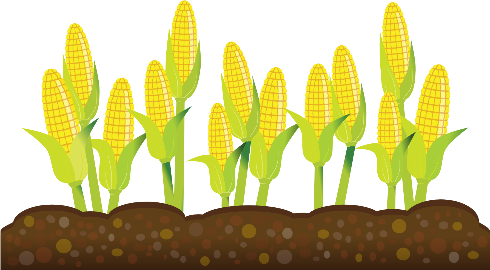 Will it cause climate change?
Task: Sort the activities on the cards into those that can and can’t cause climate change.
Challenge: Can you explain to your partner why it causes climate change? Can you think of any other examples?
Remember these examples may only create a small contribution to climate change.
Will it cause climate change?